SSN a’r Gyfraith
Adnodd 4g
Mae’n anghyfreithlon
cynhyrchu
cyflenwi
cynnig cyflenwi
meddu gyda’r bwriad o gyflenwi
mewnforio neu allforio
            sylweddau seicoweithredol.
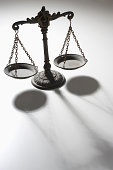